KOMPONEN BIODIVERSITAS
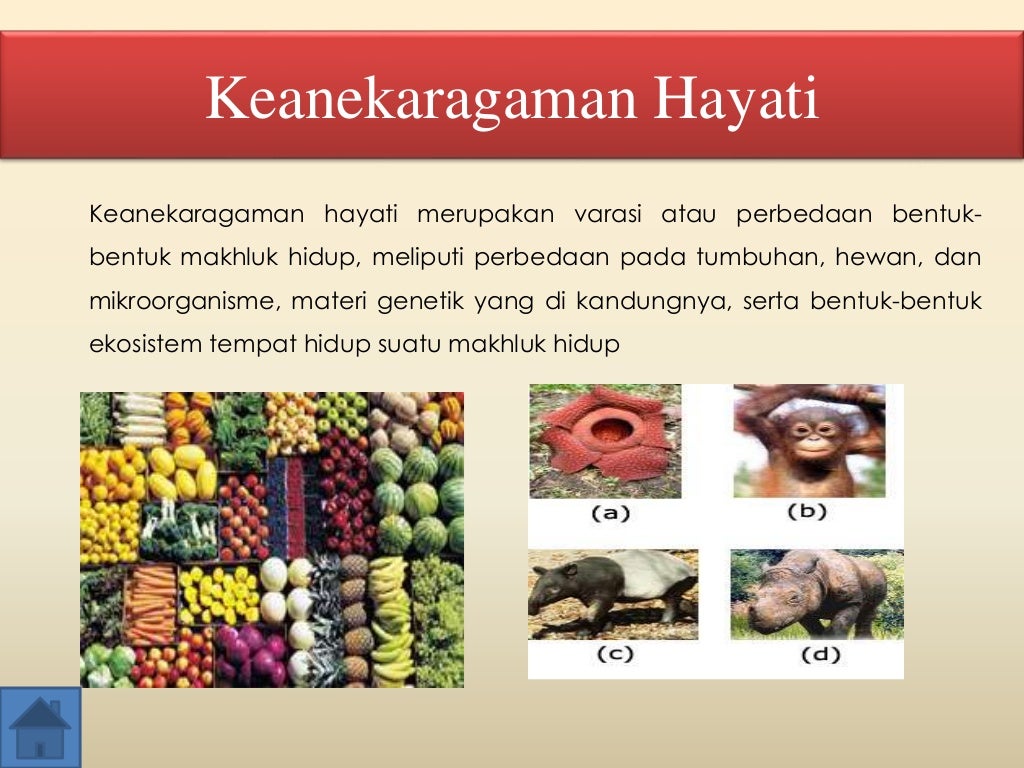 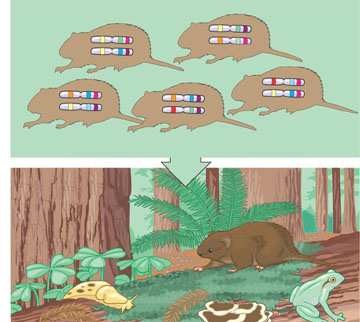 Komponen Biodiversitas
Keanekaragaman hayati  terdiri dari 3 komponen  utama:
Keanekaragaman  genetik
Keanekaragaman  spesies
Keanekaragaman  ekosistem
Genetic diversity in a vole population
Species diversity in a coastal redwood ecosystem
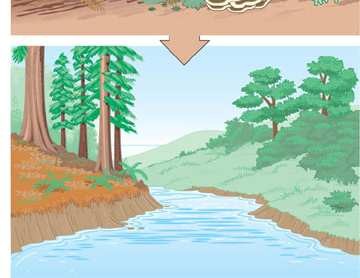 Community and ecosystem diversity  across the landscape of an entire region
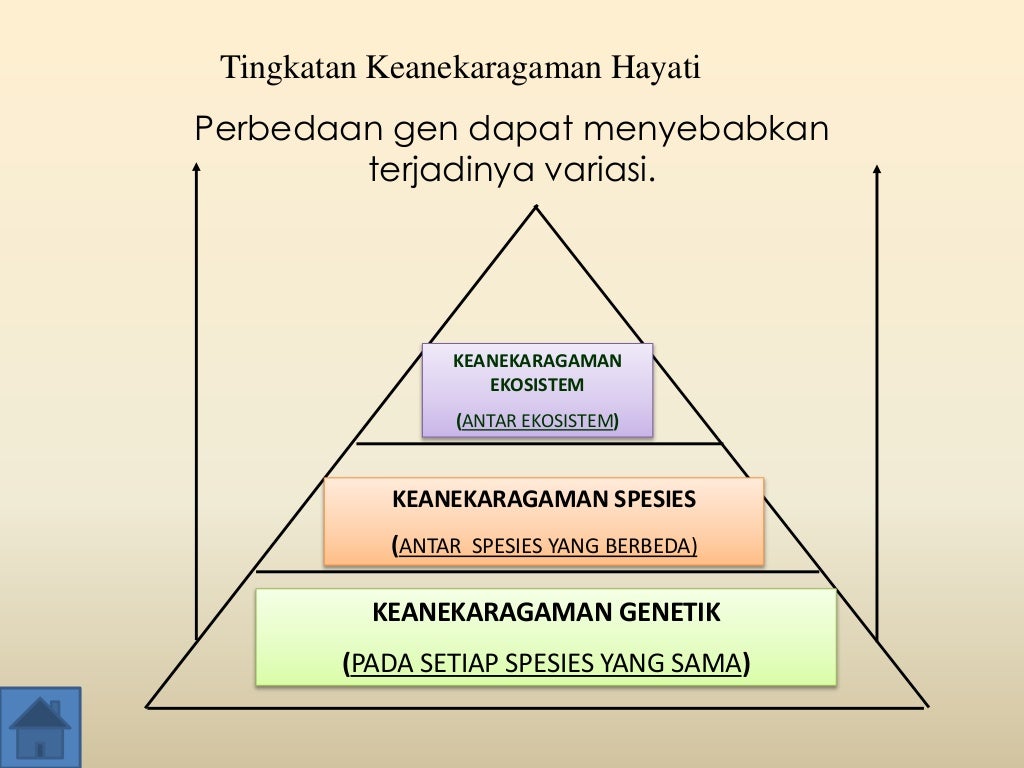 KEANEKARAGAMAN GEN
Gen adalah unit-unit kromosom yang membawa kode untuk pembuatan protein spesifik. Setelah dibentuk, dan diberi kode oleh gen, protein-protein ini selanjutnya menentukan perkembangan serta tampilan, bentuk, fungsi, dari jaringan dan organ terakait.
Keanekaragaman gen adalah keanekaragaman yang terjadi pada satu kelompok spesies. 

Gen adalah materi yang terdapat pada kromosom, bersifat herediter (diturunkan) yang berfungsi mengatur dan mengendalikan sifat atau  penampilan suatu makhluk hidup.
Variasi gen menyebabkan fenotip dan genotip setiap makhluk hidup berbeda. Variasi gen menyebabkan fenotip dan genotip setiap makhluk hidup berbeda.  Variasi gen dapat terjadi melalui perkawinan maupun akibat interaksi gen dengan lingkungan.
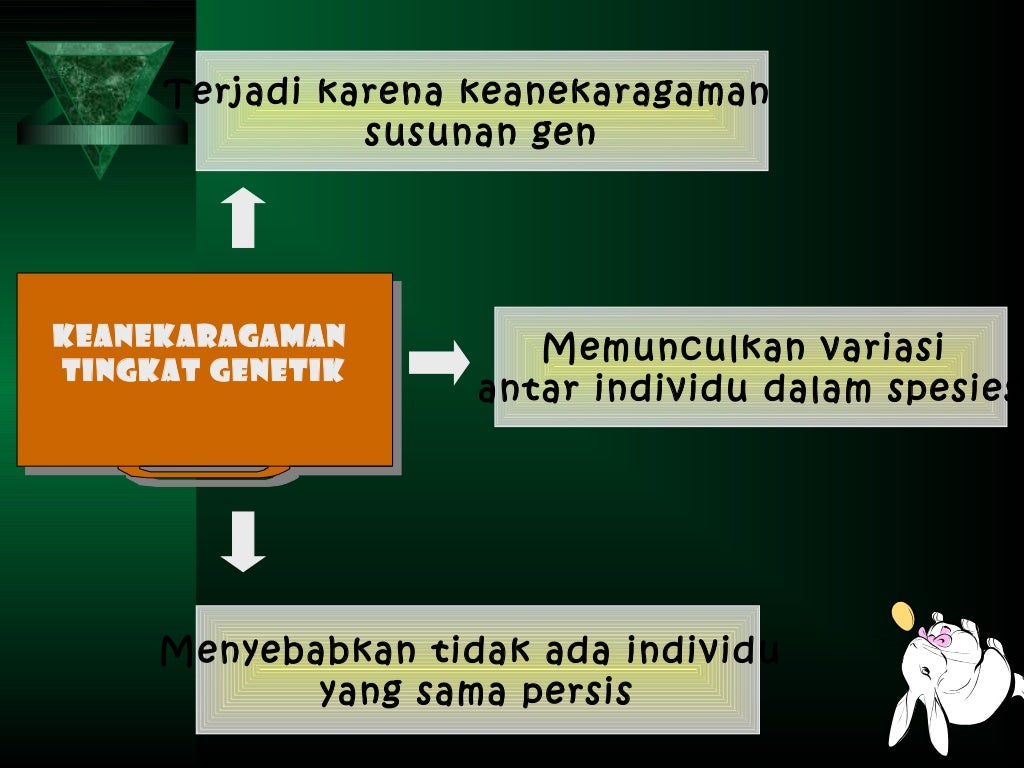 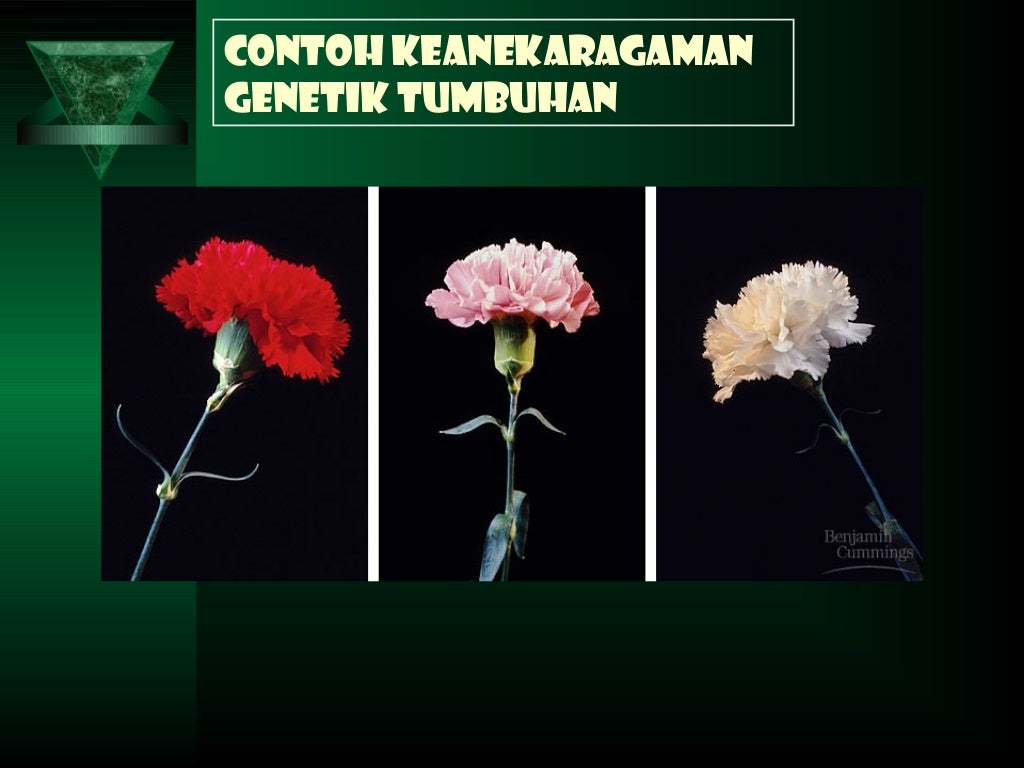 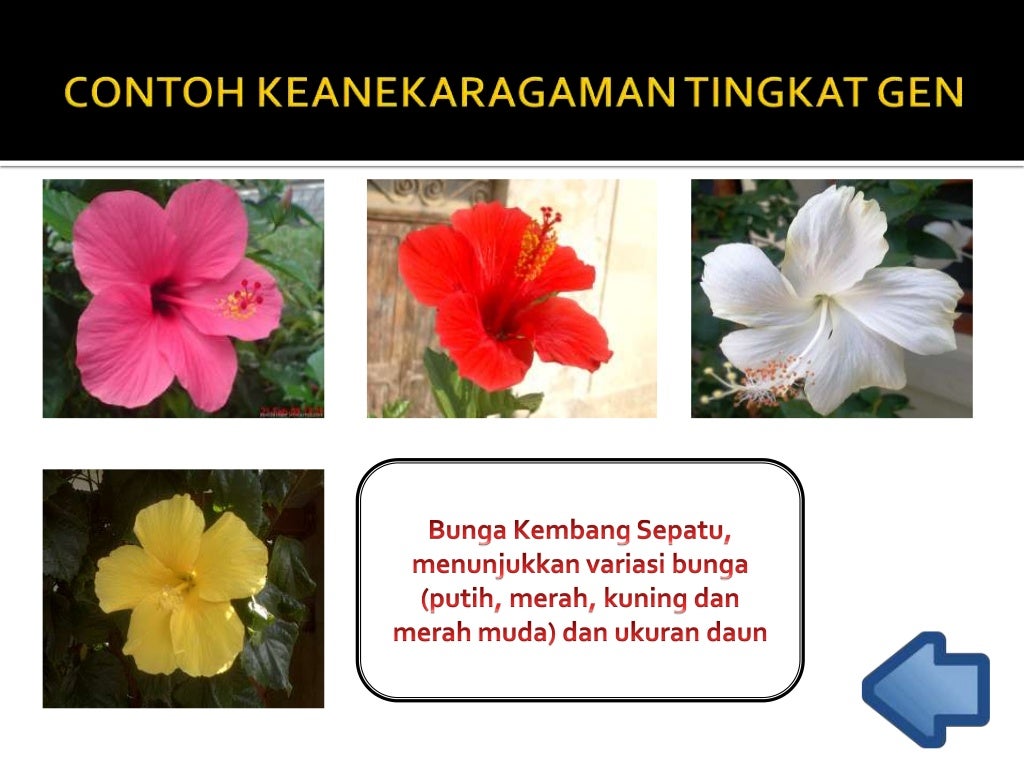 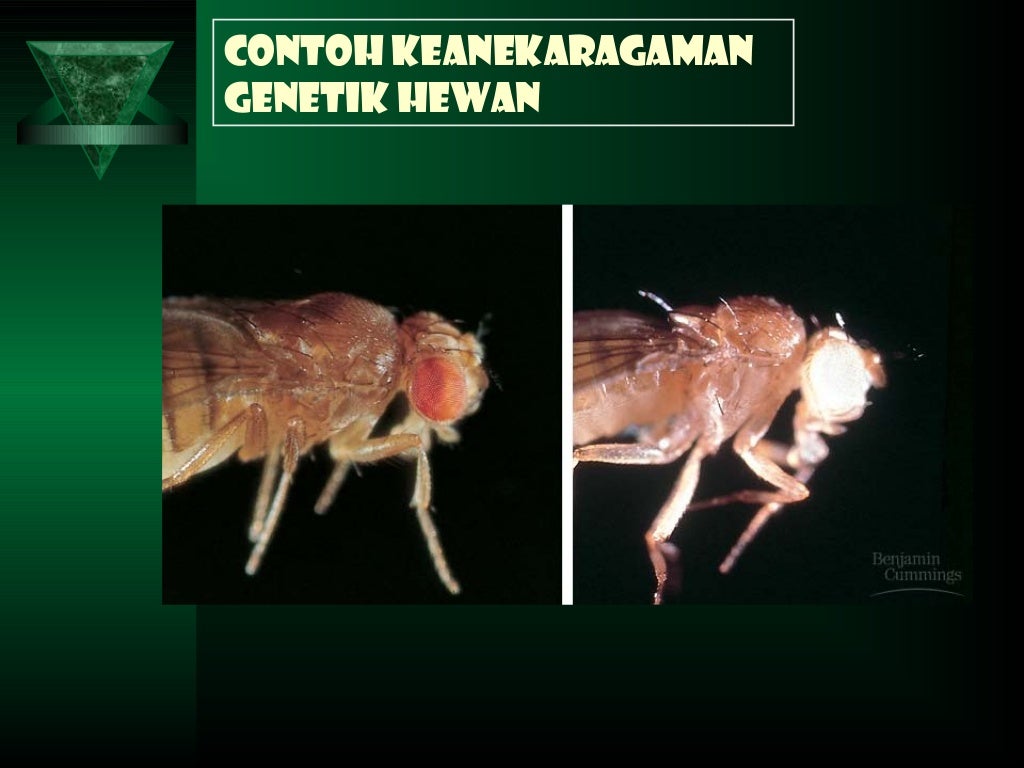 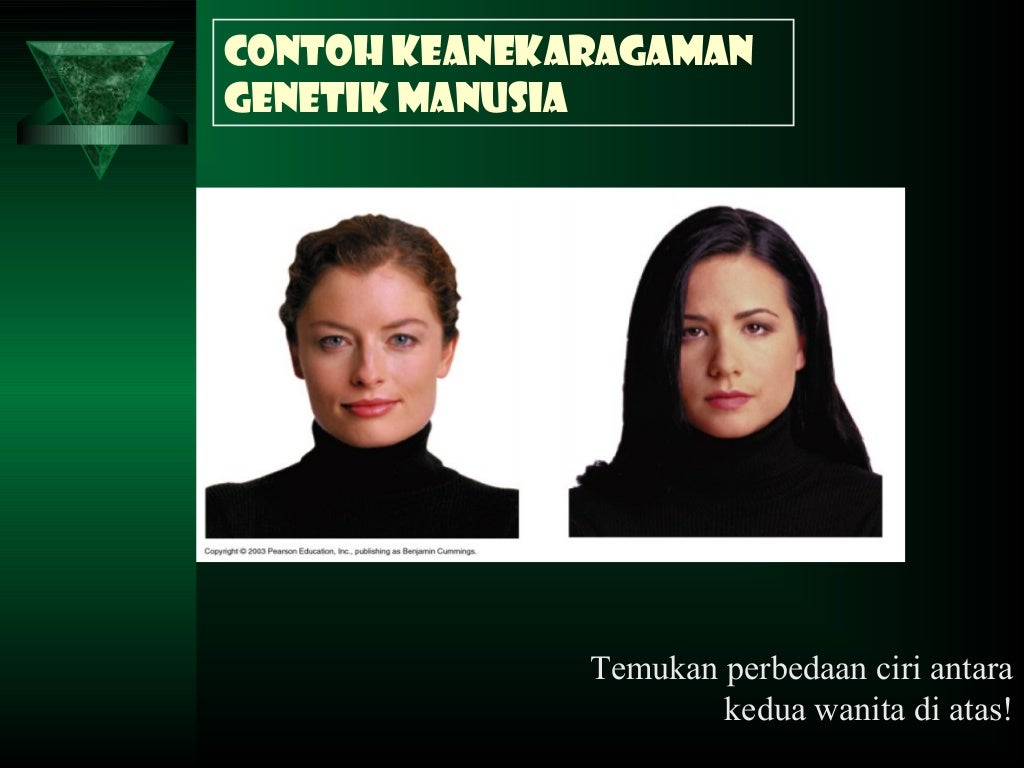 KEANEKARAGAMAN JENIS
Keanekaragaman spesies biasanya dijumpai pada suatu tempat tertentu yang dihuni kumpulan makhluk hidup dari berbagai spesies (komunitas).
Keanekaragaman jenis (spesies) adalah keanekaragaman berbagai jenis makhluk hidup. 
Dua makhluk hidup dapat dikatakan satu spesies jika keduanya dapat melakukan perkawinan secara bebas dan menghasilkan keturunan yang subur (fertil).
Spesies dapat diartikan sebagai :
1. Sekelompok individu yang menunjukkan beberapa karakteristik penting berbeda dari kelompok-kelompok lain, baik secara morfologi, fisiologi atau biokimia. 
2. Spesies dapat diartikan sebagai sekelompok individu-individu yang berpotensi untuk berkembang biak dengan sesama mereka di alam, dan tidak mampu berkembangbiak dengan individu-individu dari spesies lain.
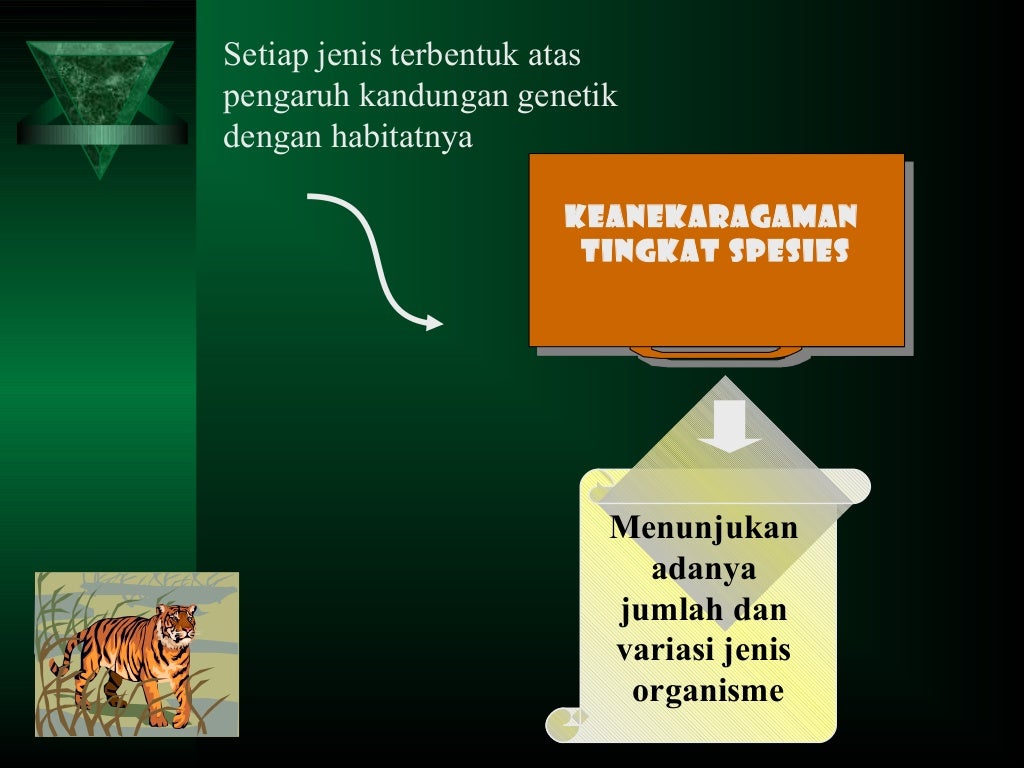 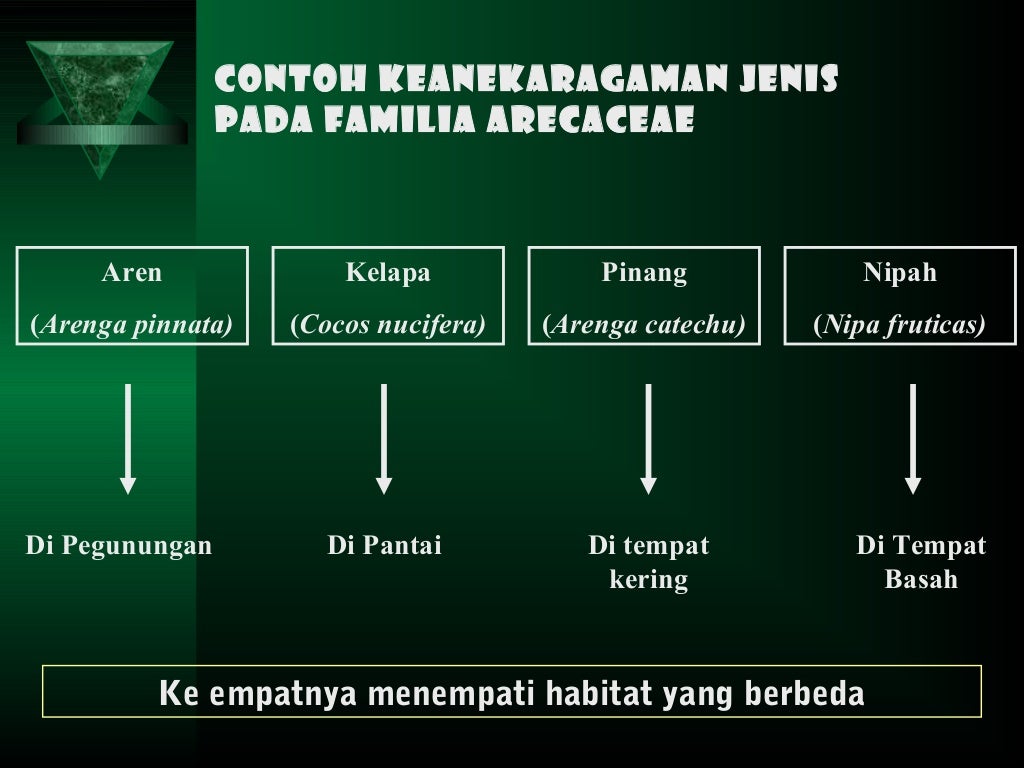 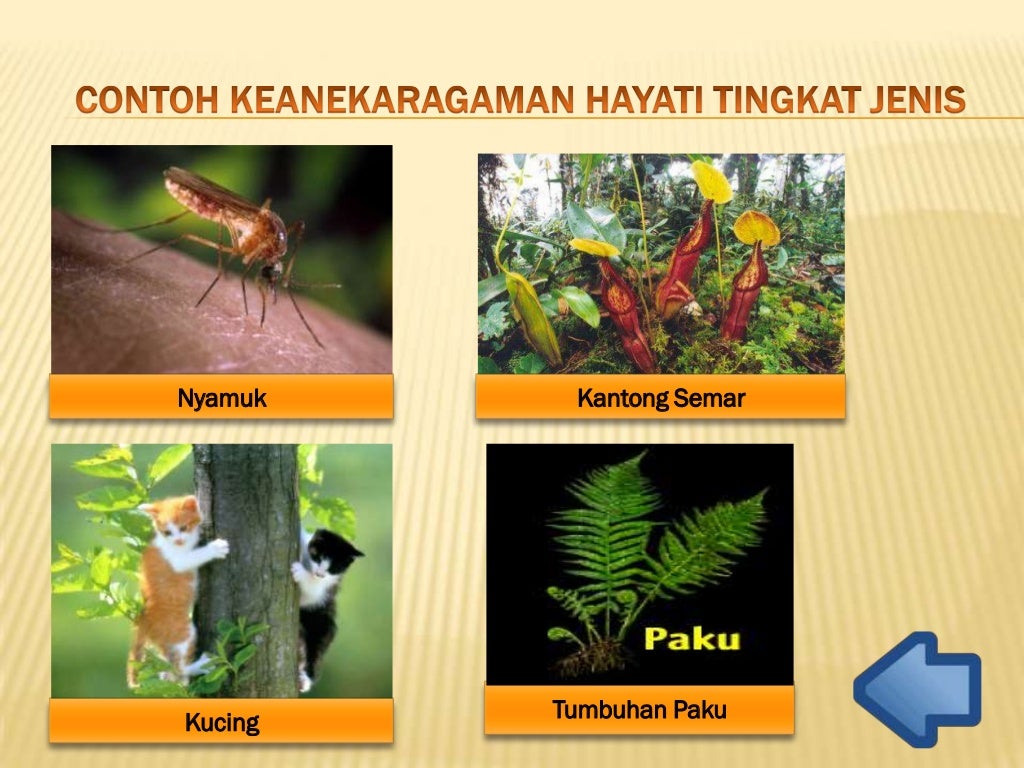 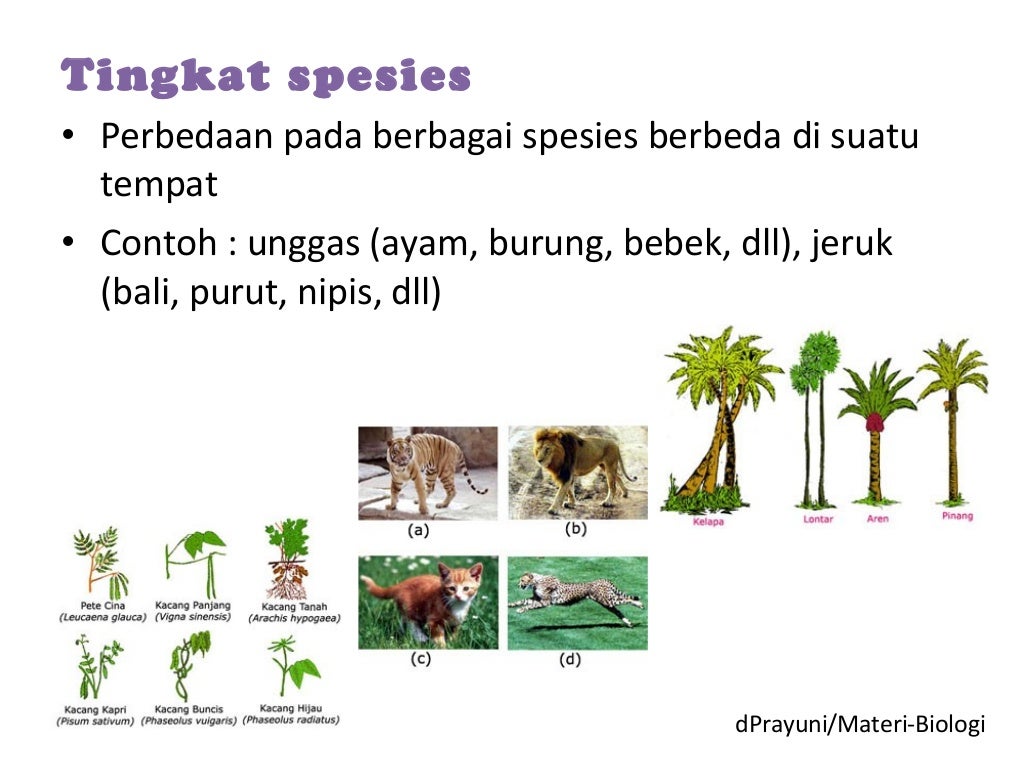 KEANEKARAGAMAN EKOSISTEM
Perbedaan kondisi komponen abiotik pada suatu daerah menyebabkan jenis yang dapat beradaptasi dengan lingkungan tersebut berbeda.
Makhluk hidup yang beranekaragam berinteraksi dengan sesamanya (lingkungan biotik) dan dengan lingkungan abiotik (tidak hidup) seperti air, tanah, cahaya matahari, suhu, kelembapan, dan mineral. Kombinasi tersebut membentuk lingkungan yang beragam.
Interaksi antara lingkungan abiotik tertentu dengan sekumpulan jenis-jenis makhluk hidup menunjukkan adanya keanekaragaman ekosistem.
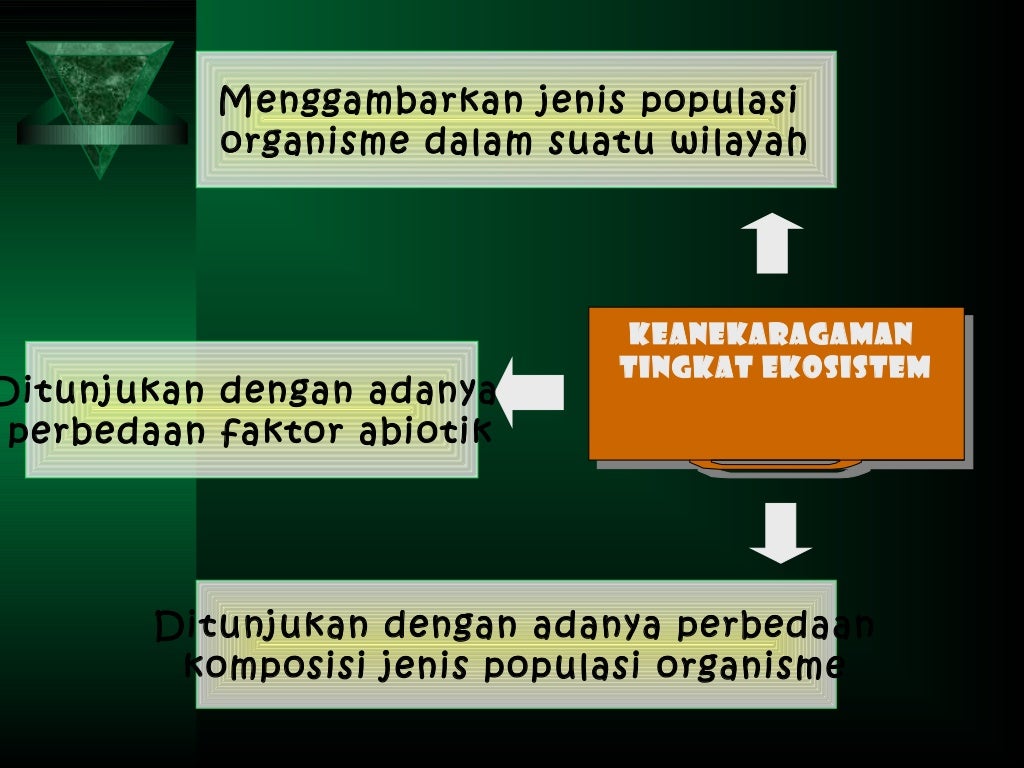 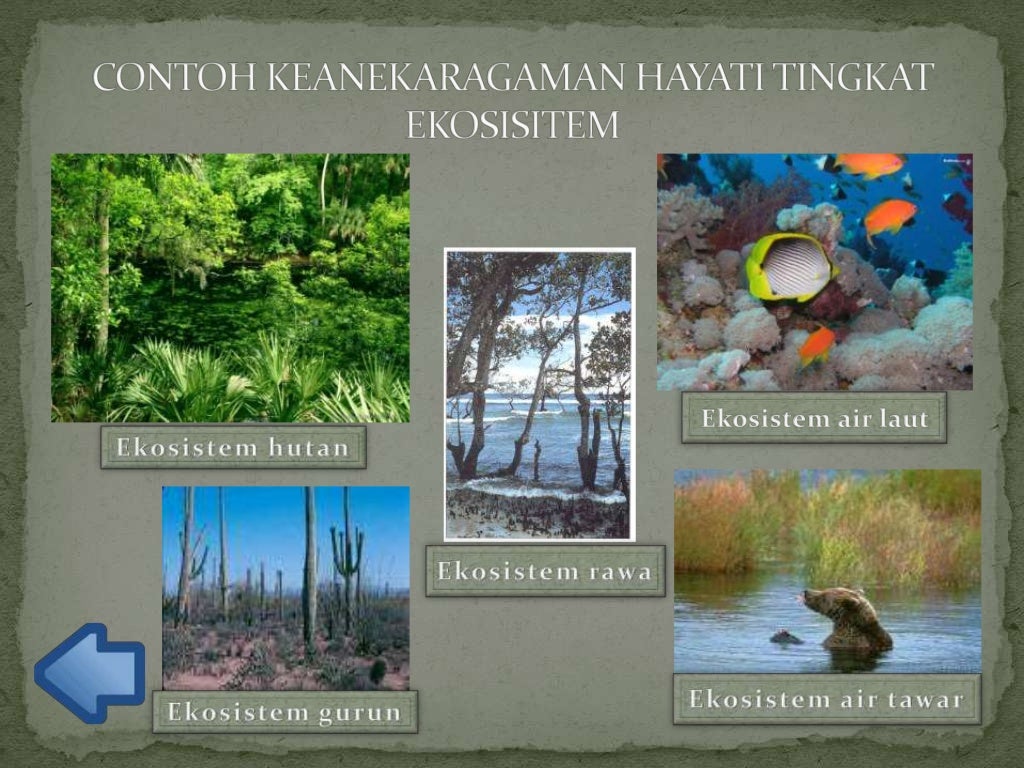 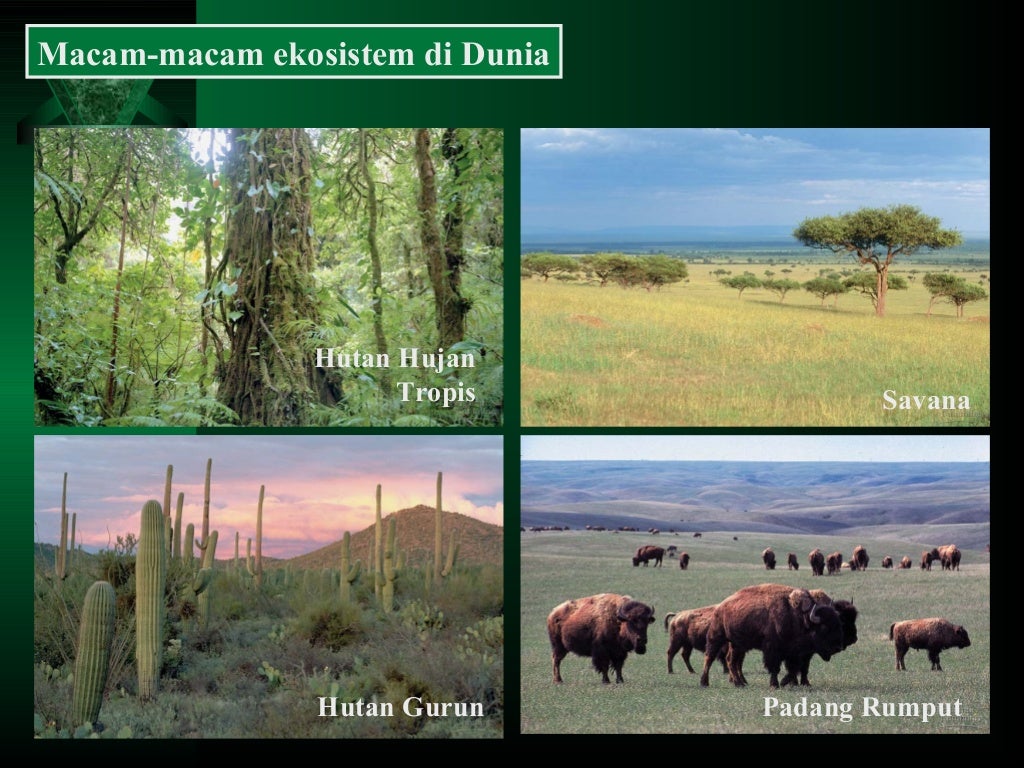 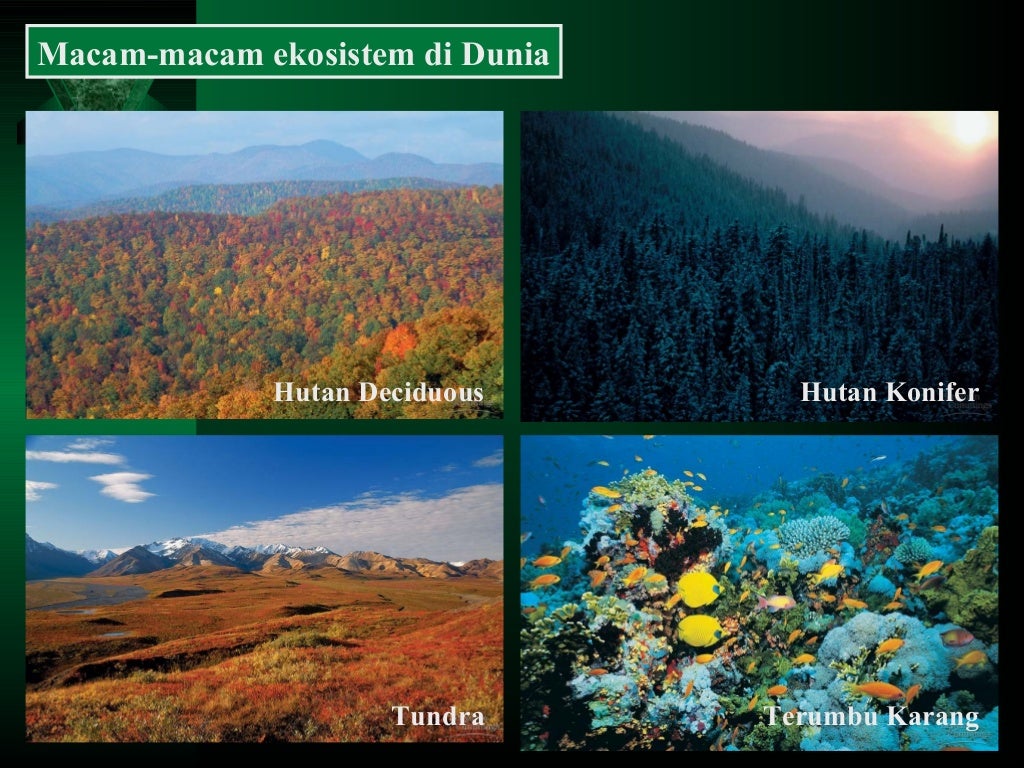 TUGAS
Bagaimana Persebaran atau Distribusi Keanekaragaman hayati (Biodiversitas) di Indonesia? Sebutkan dan Jelaskan serta berikan contohnya!
 Apa manfaat dari Keanekaragaman hayati (Biodiversitas)?